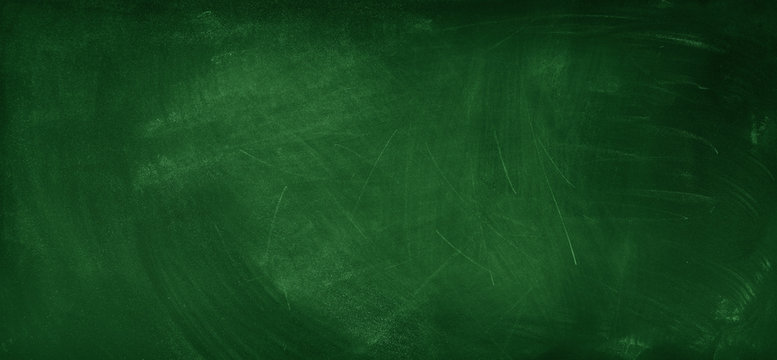 グシャの世界史探究授業　中国の古代文明③
春秋・戦国時代
春秋時代と戦国時代はどのような点で
異なるのか？
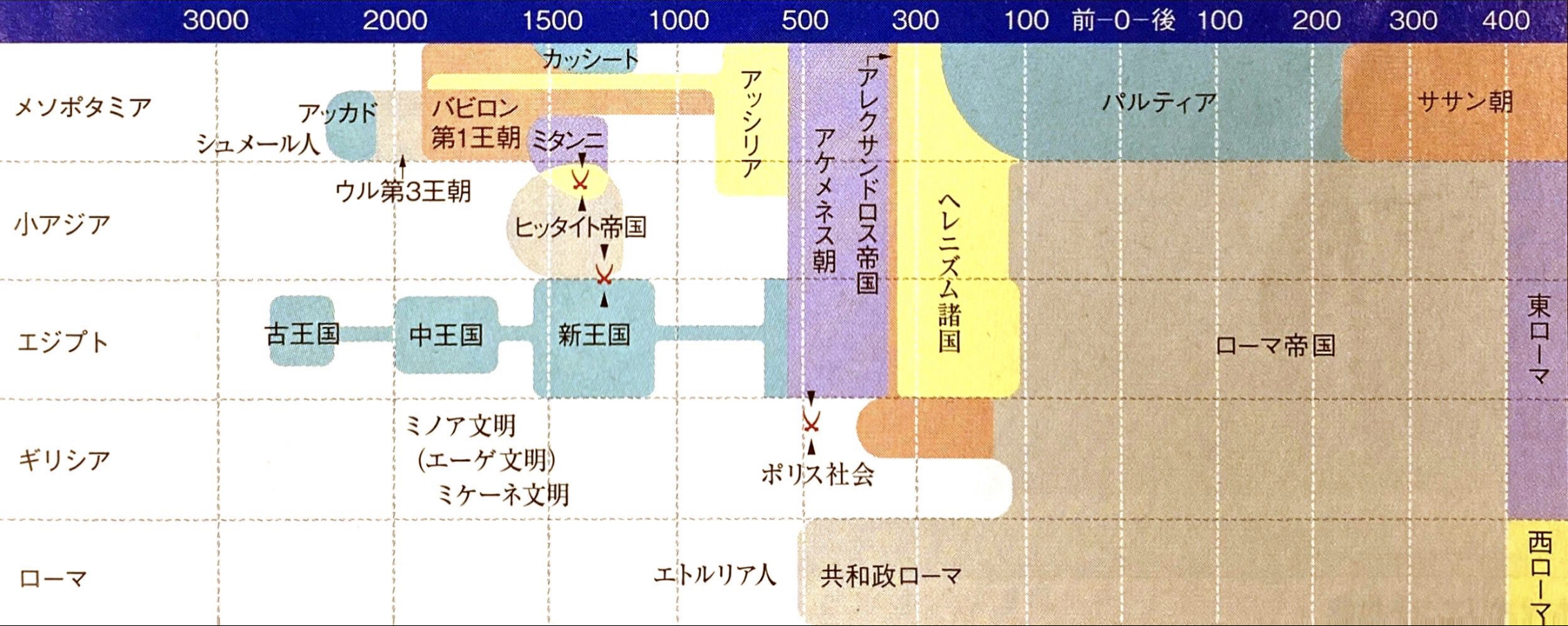 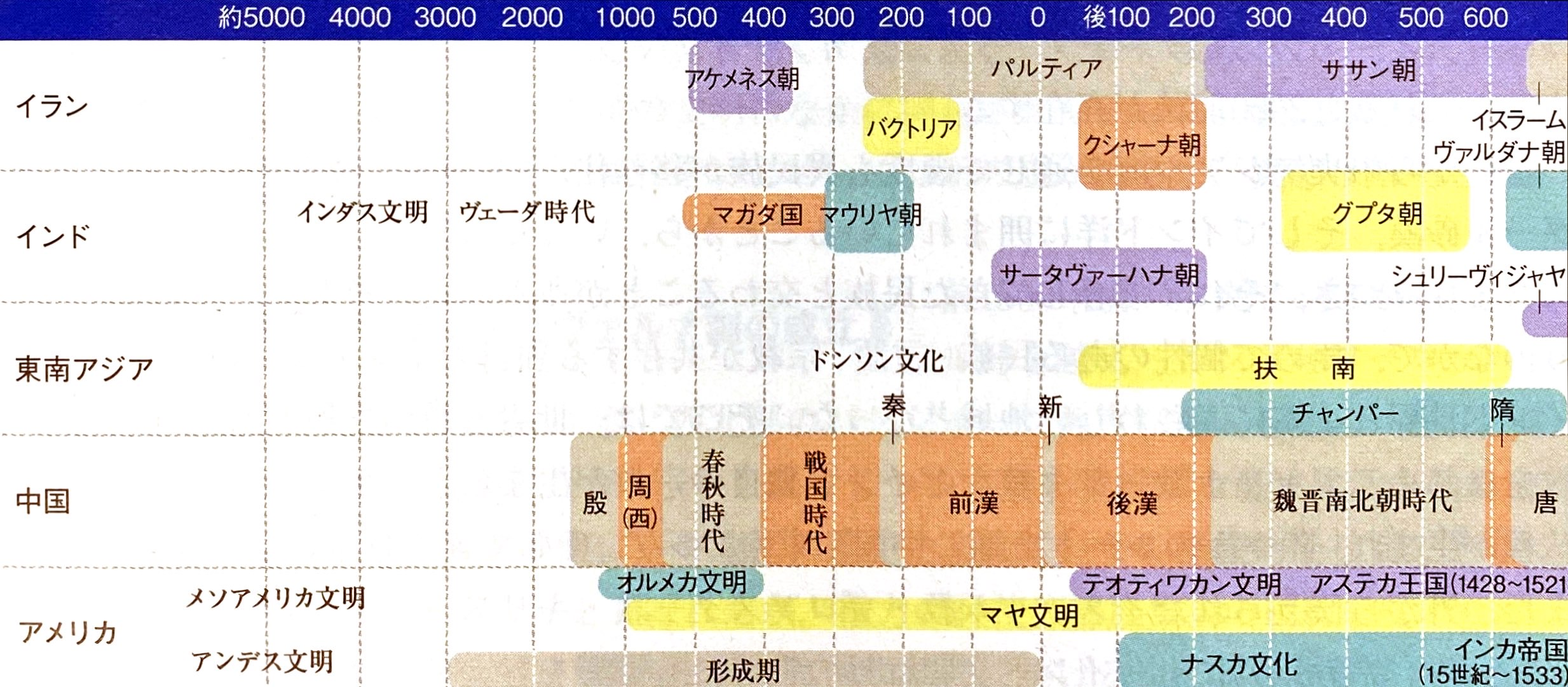 今回
資料：『詳説世界史研究』山川出版社
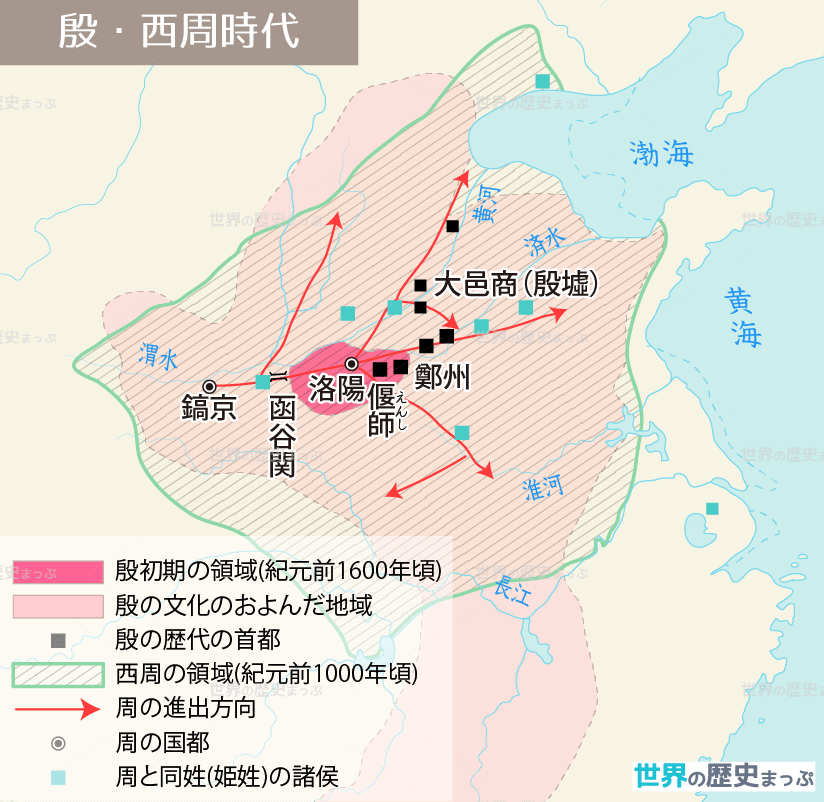 洛邑
鎬京
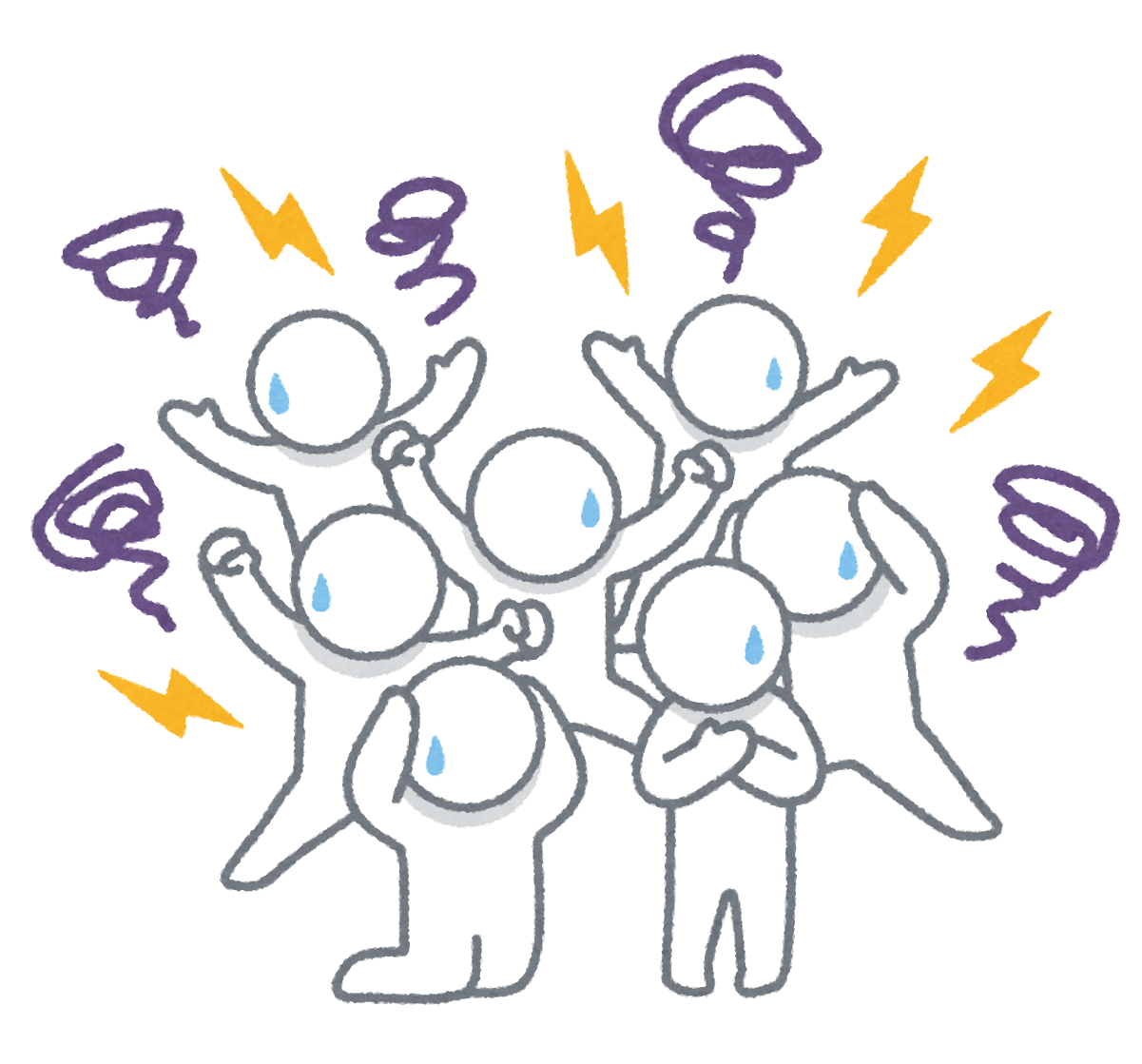 東周
周
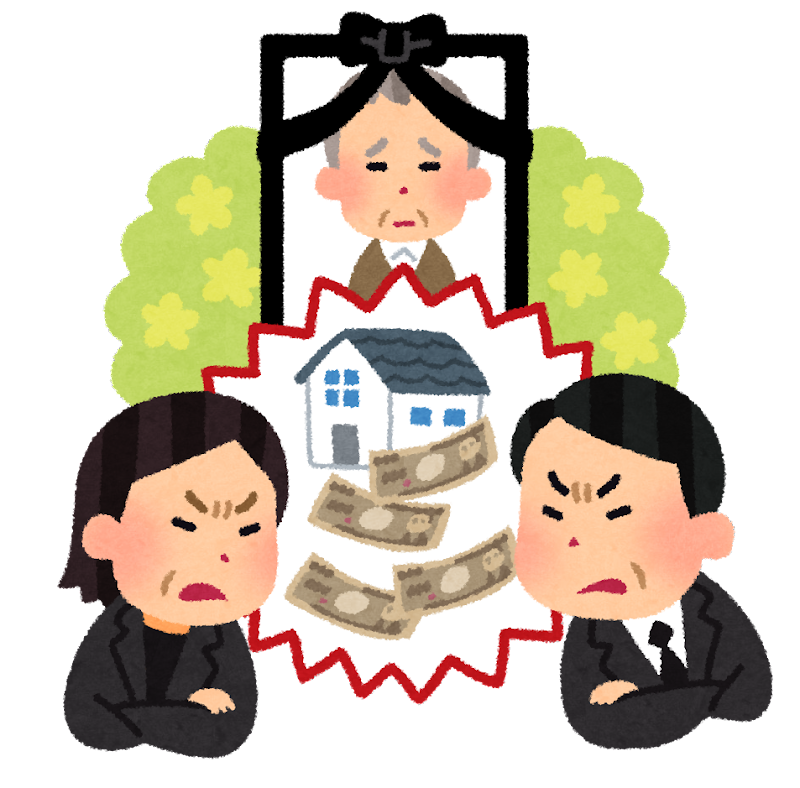 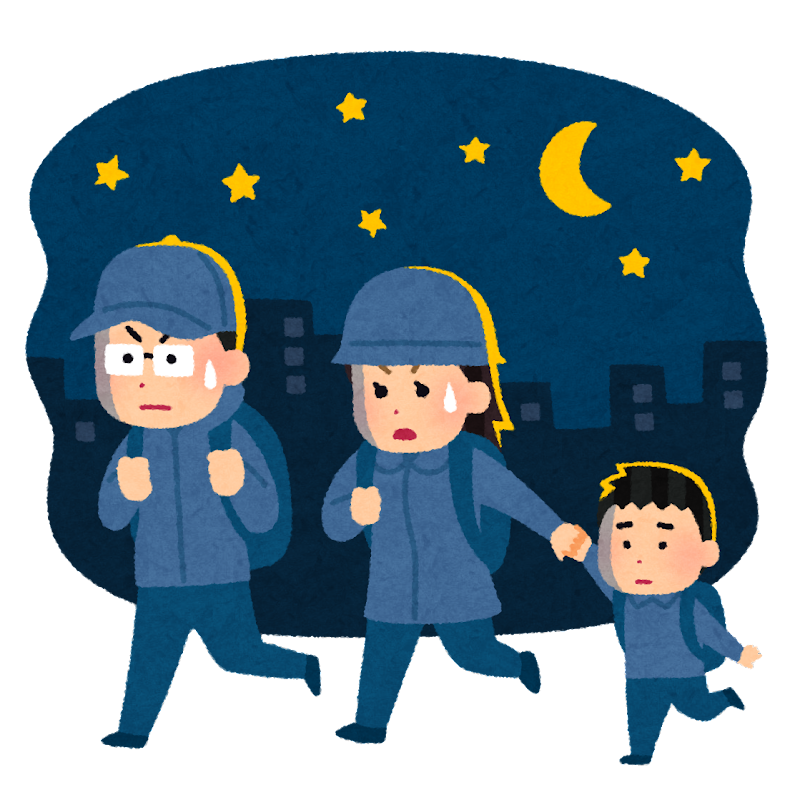 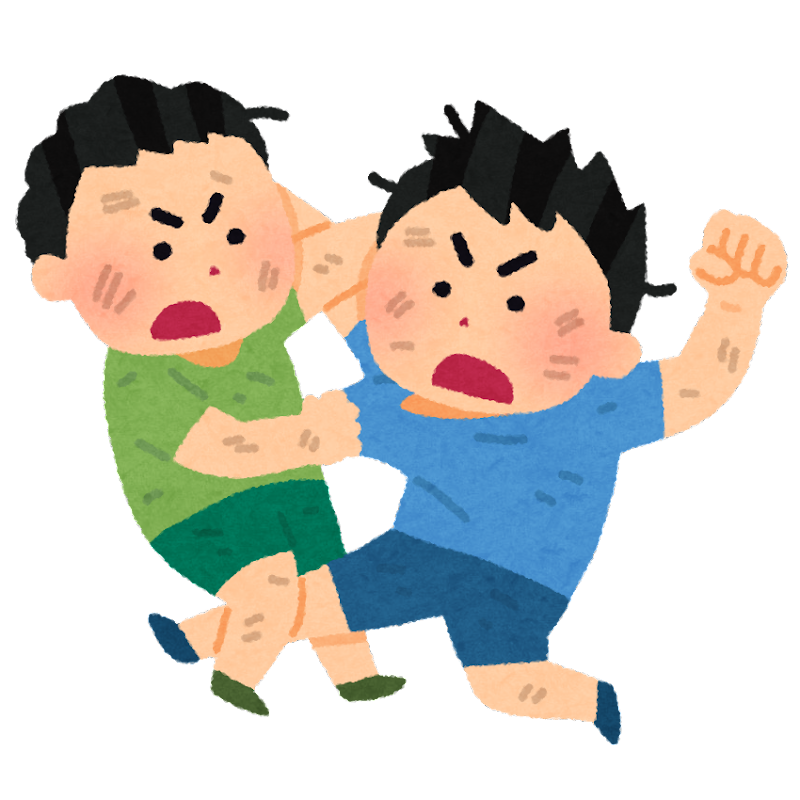 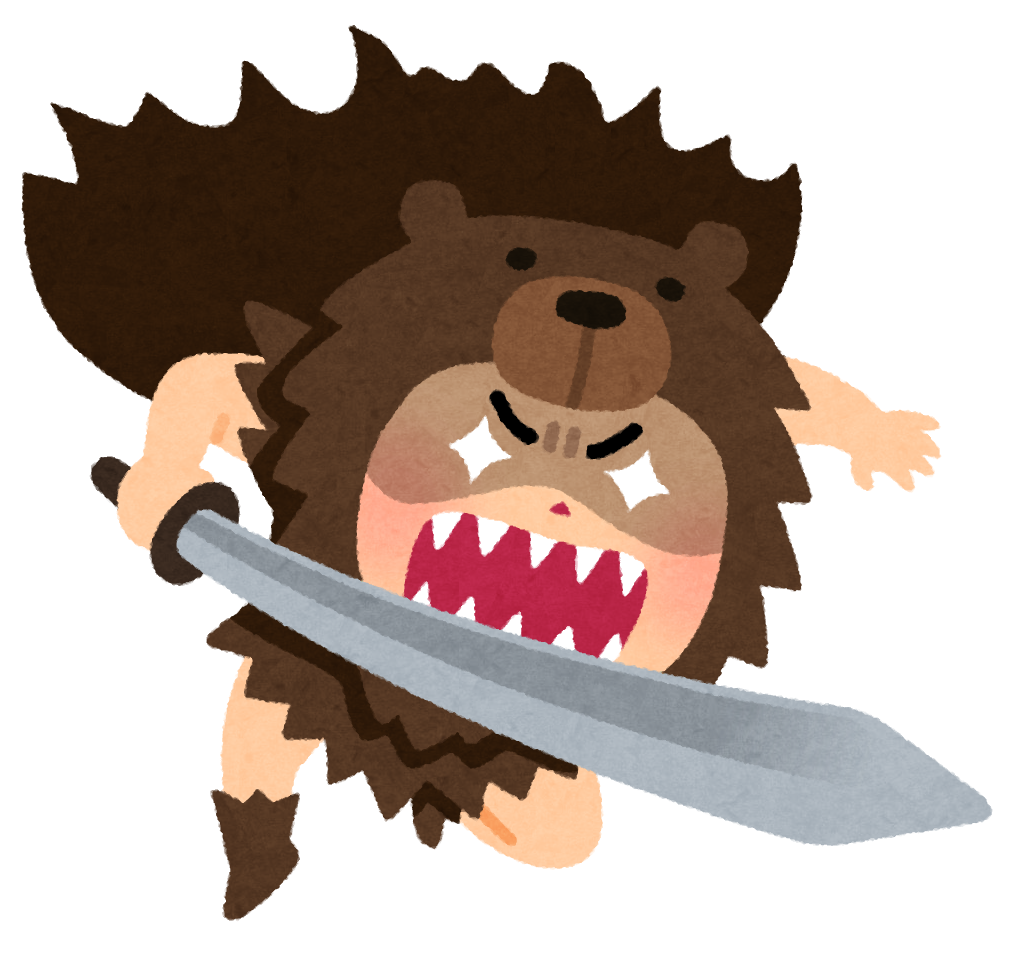 東の中心地
らくゆう
 洛邑に首都が移動
周辺民族侵入
後継者争い
内戦
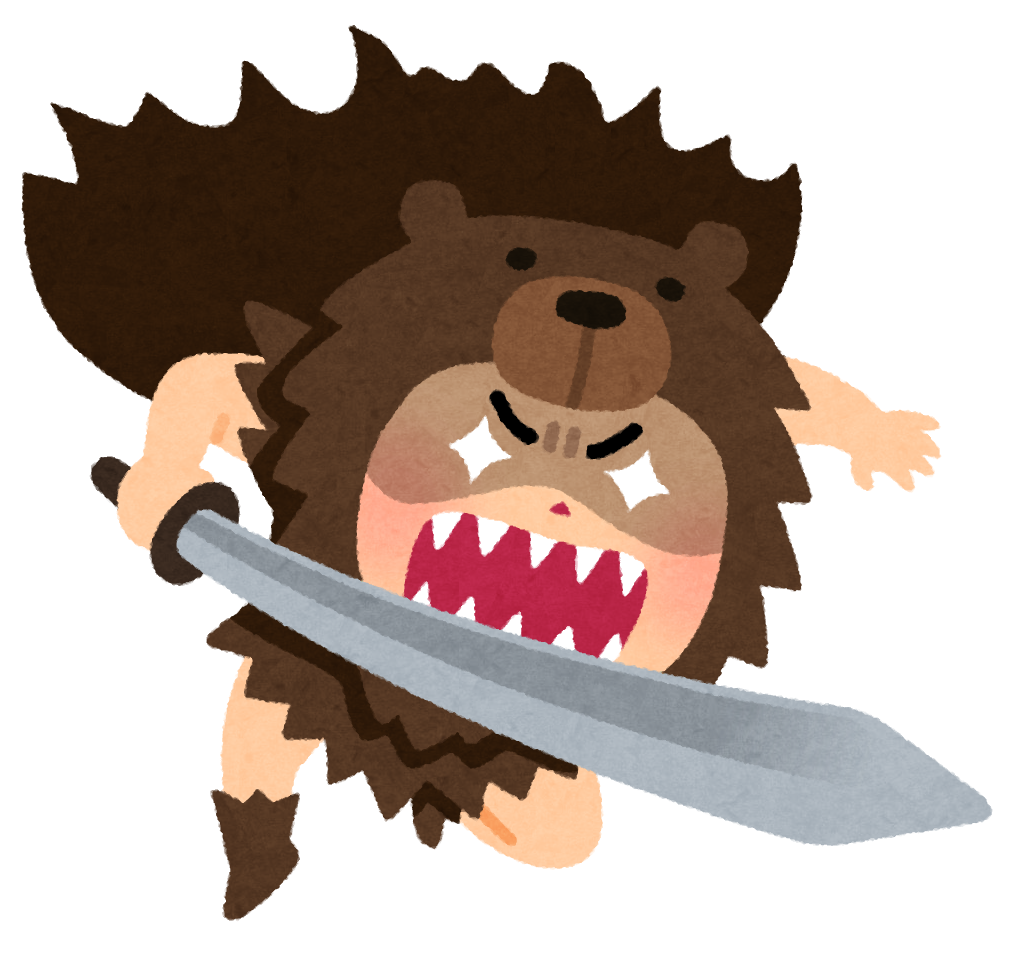 俺が周王を守る！
異民族
諸侯
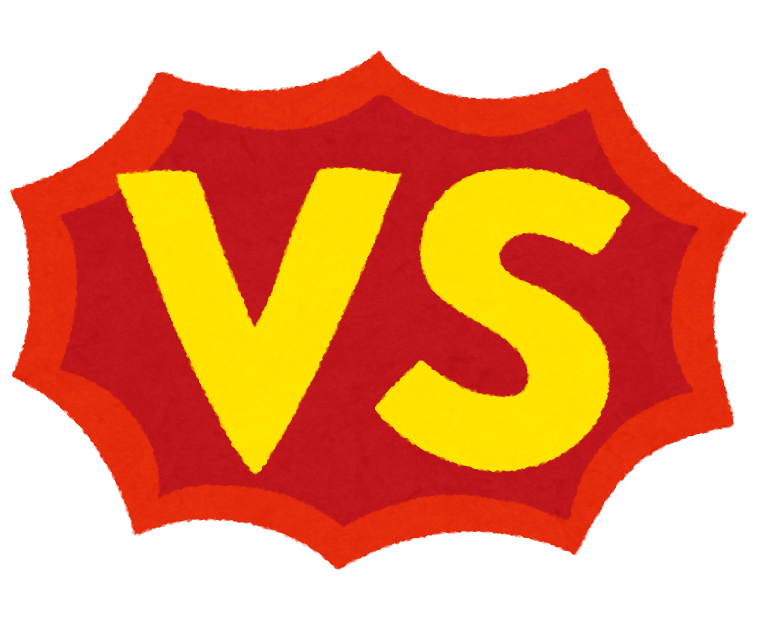 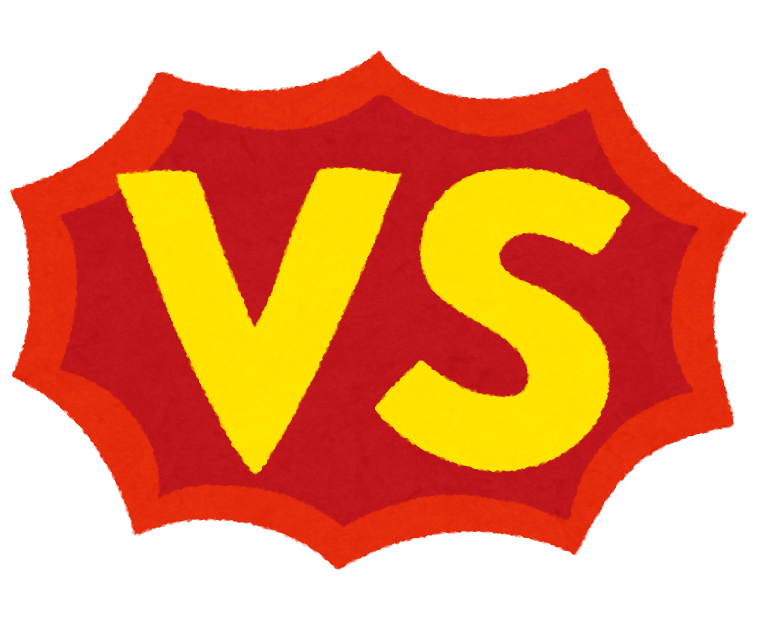 周
諸侯
諸侯
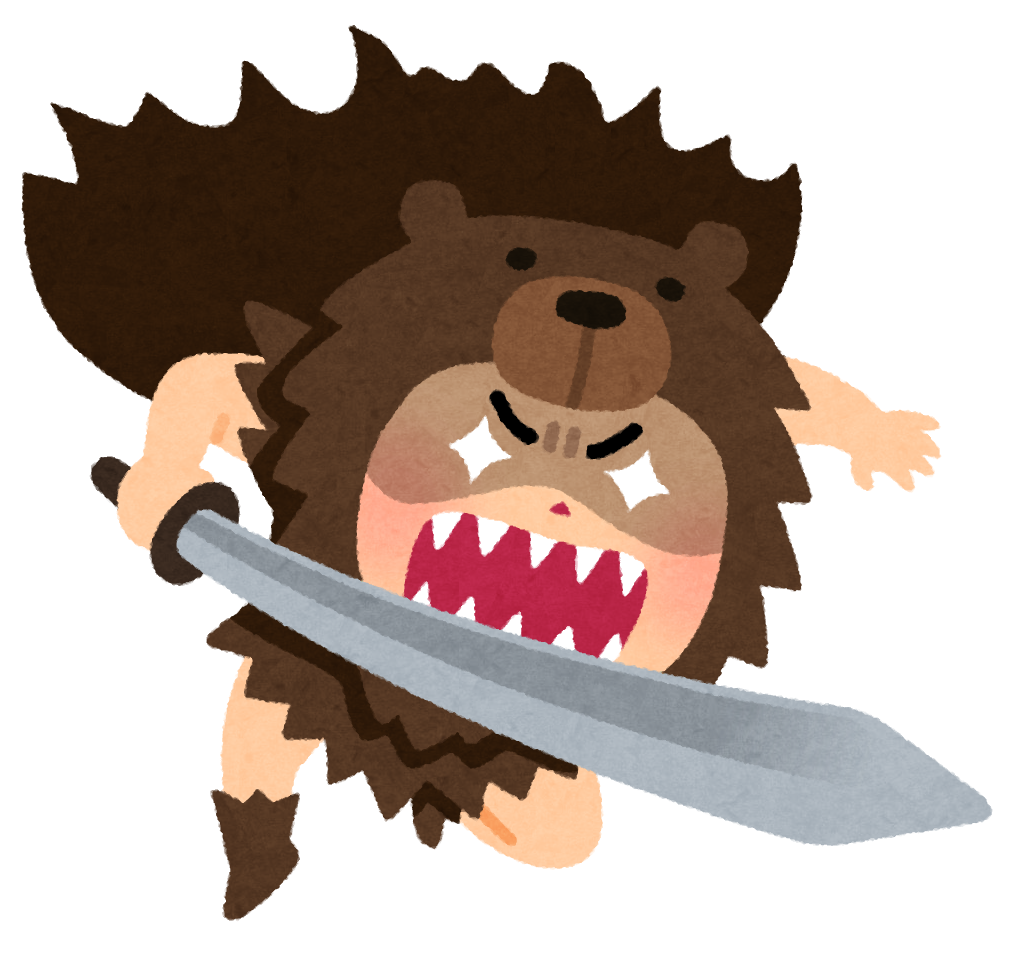 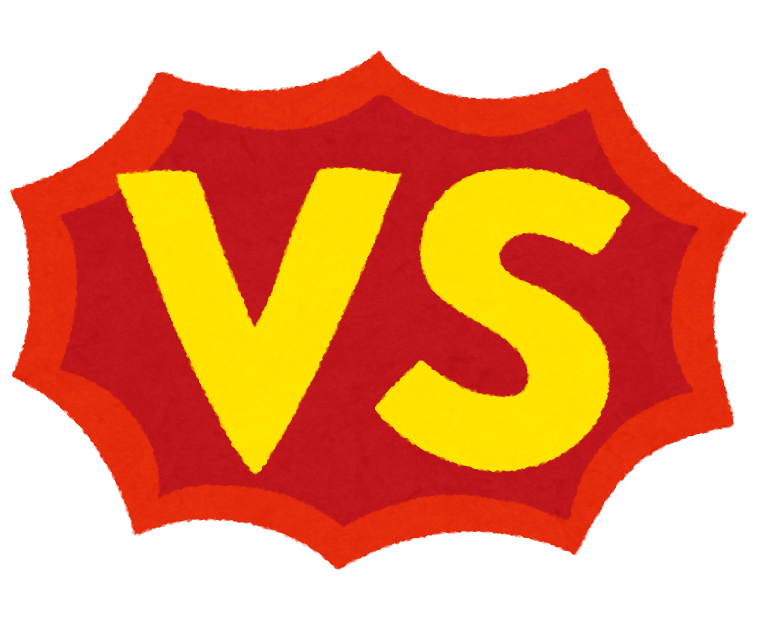 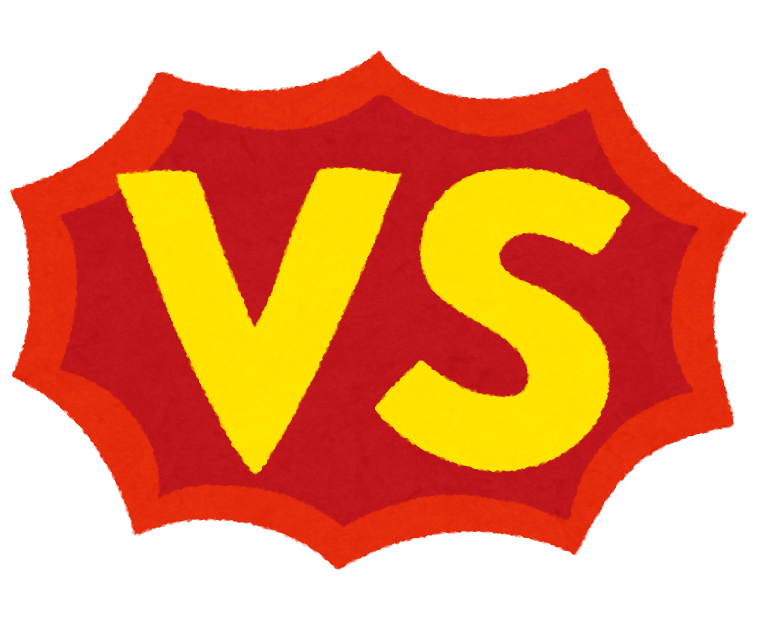 諸侯
いや俺が守る！
異民族
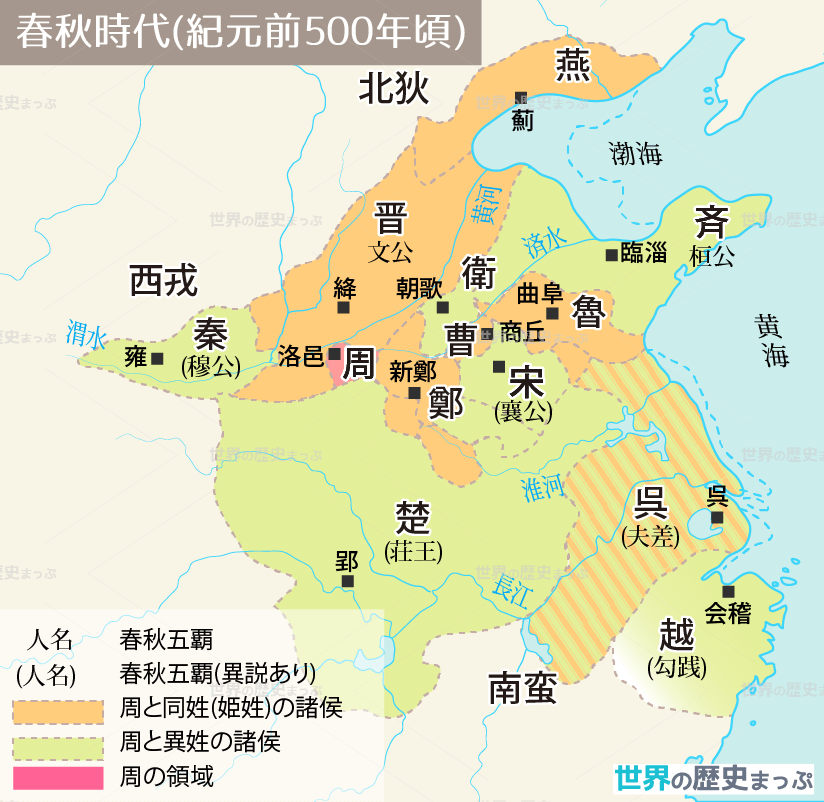 赤枠：
特に有力だった覇者
諸侯の会盟（同盟）
「牛耳る」「盟」の起源
牛の耳
血
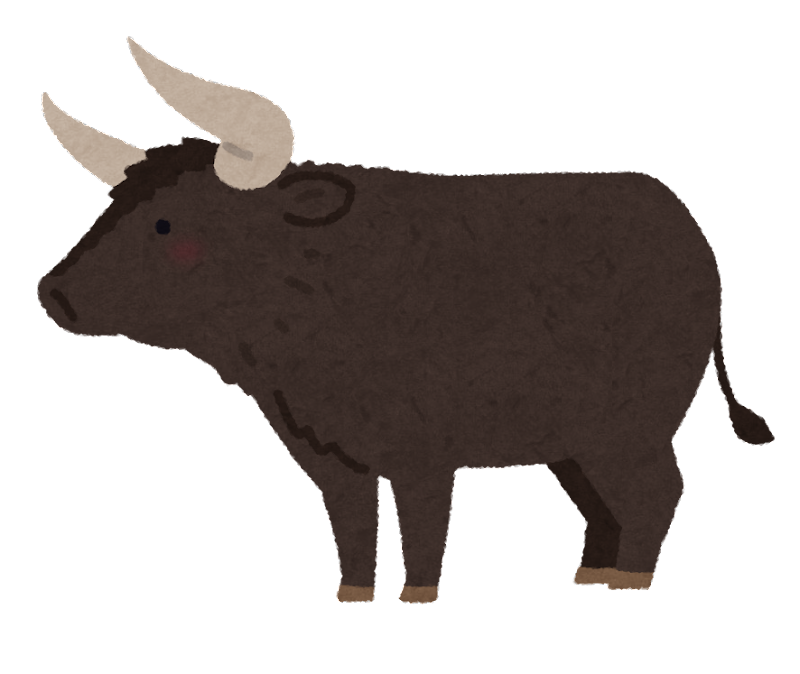 我々で周王を
お守りするのだ
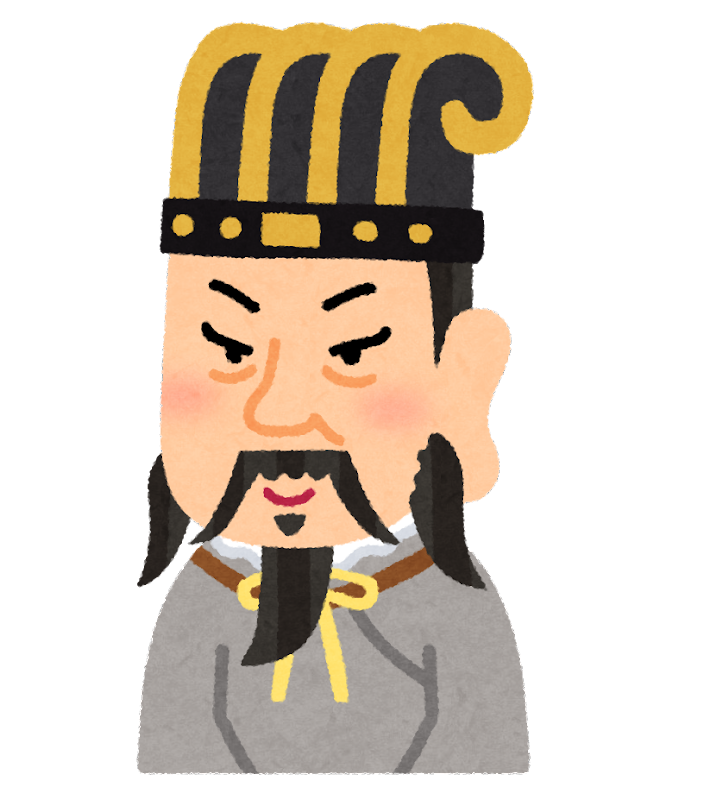 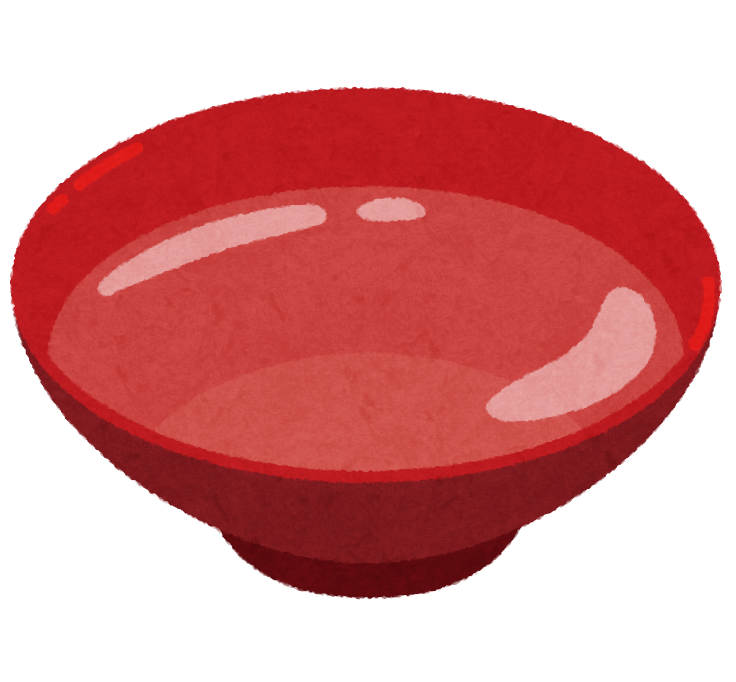 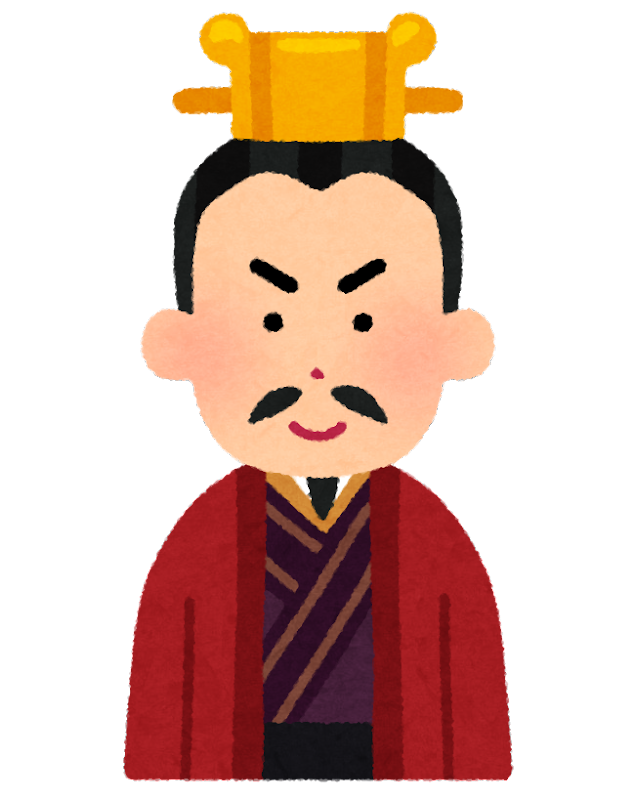 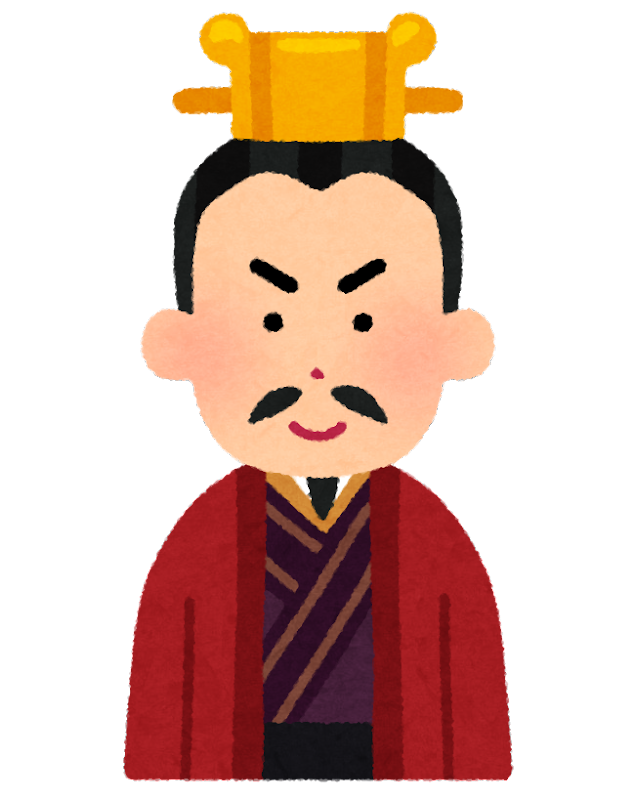 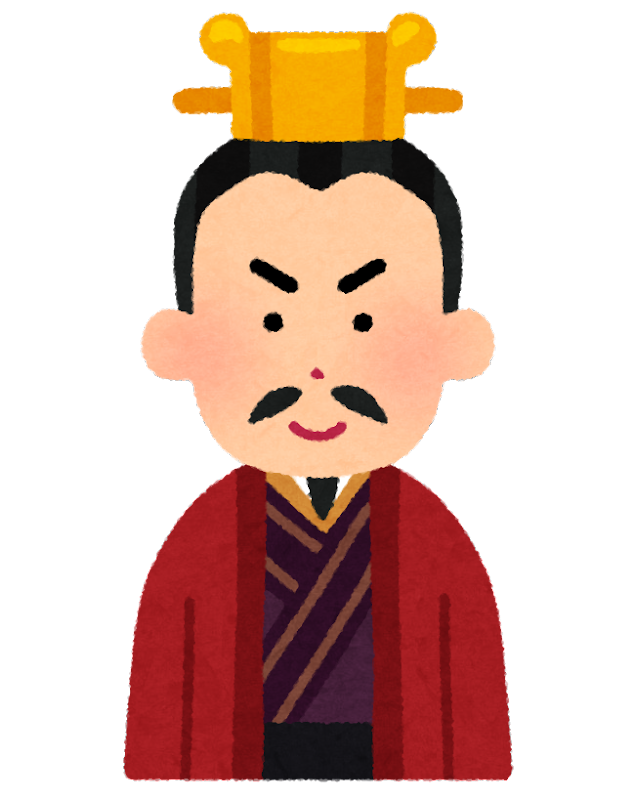 覇者
諸侯
諸侯
諸侯
誓いの盃
が　しんしょうたん
臥薪嘗胆
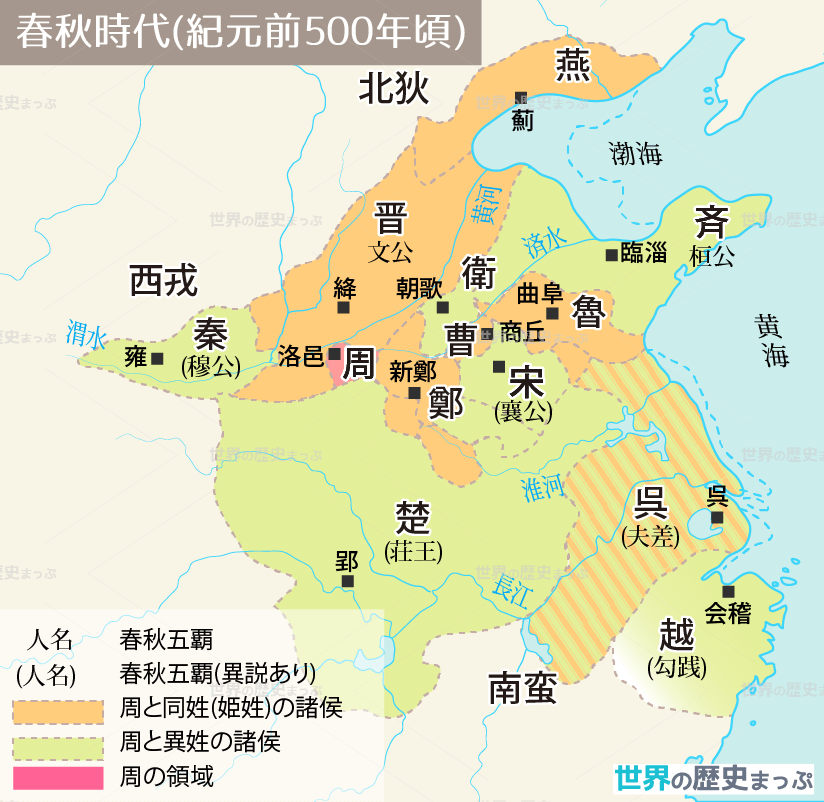 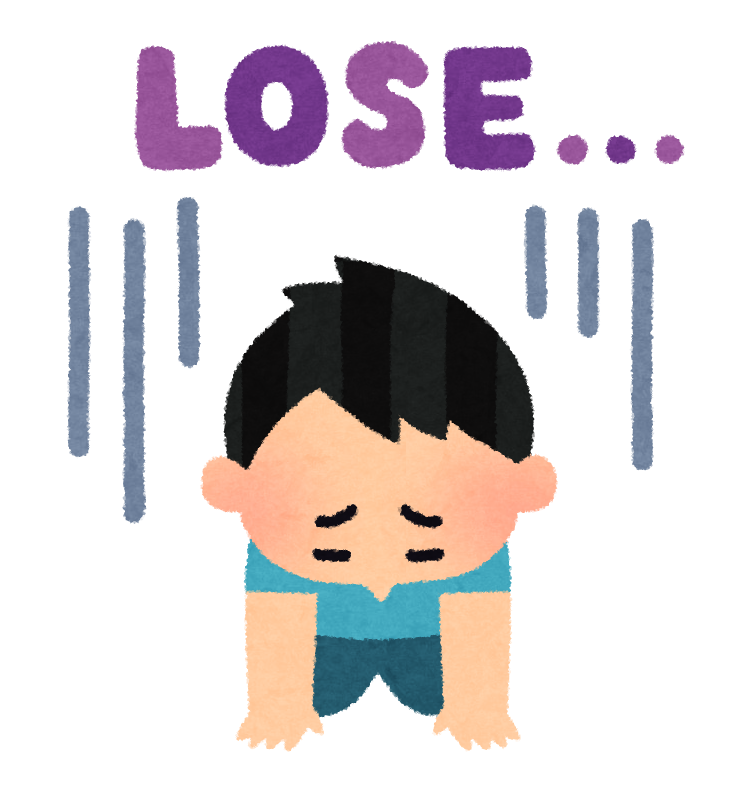 敗戦の悔しさを
忘れないために…
呉王
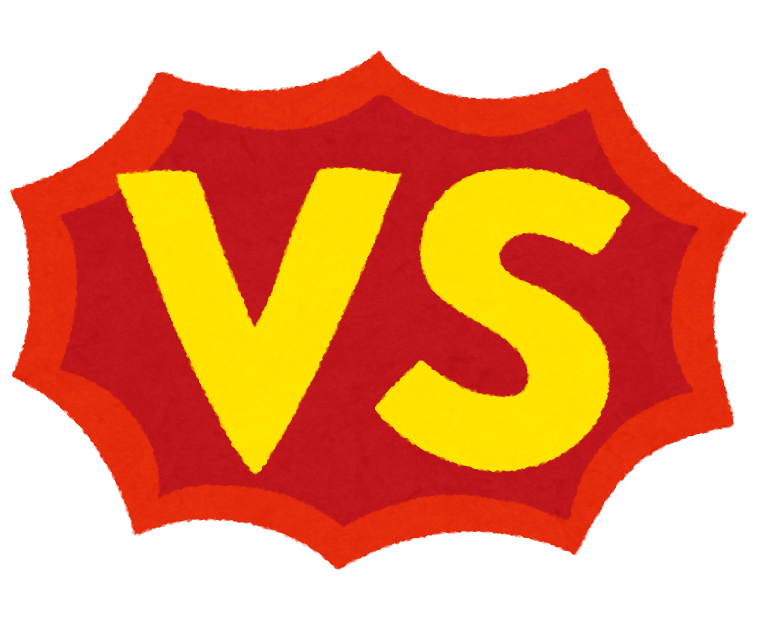 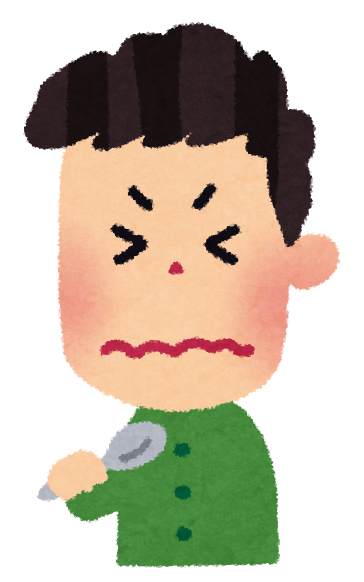 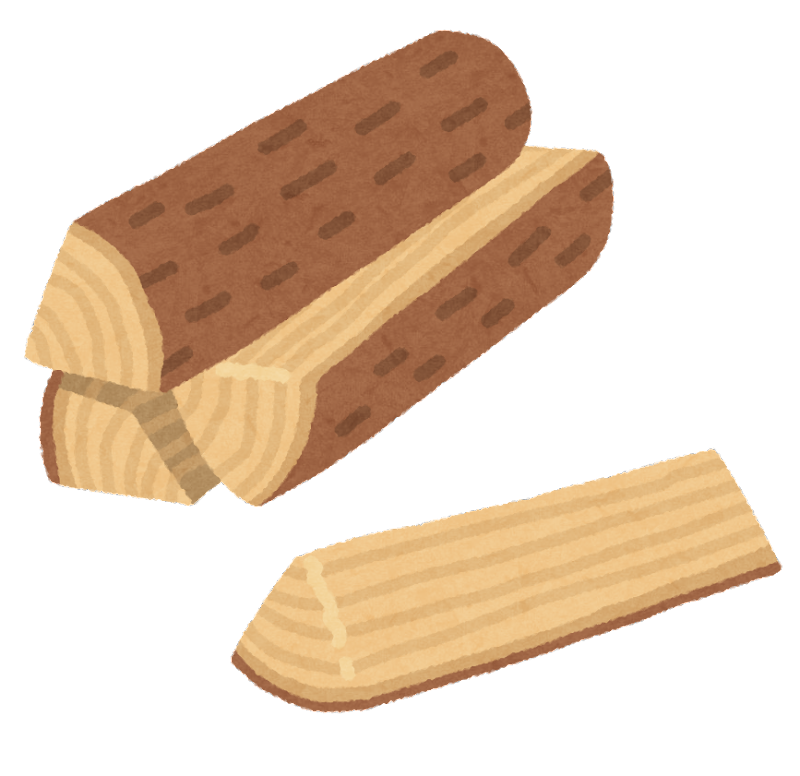 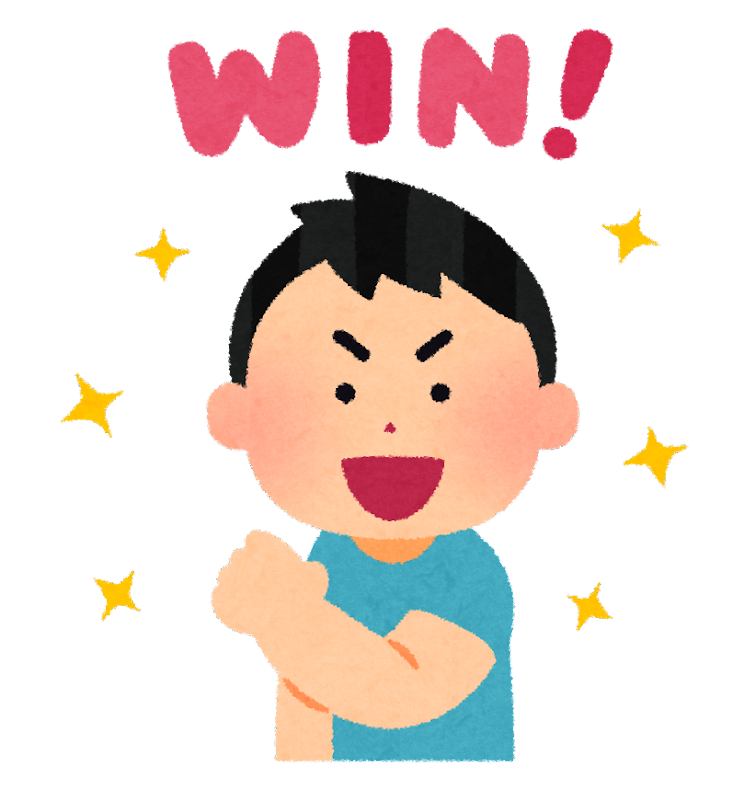 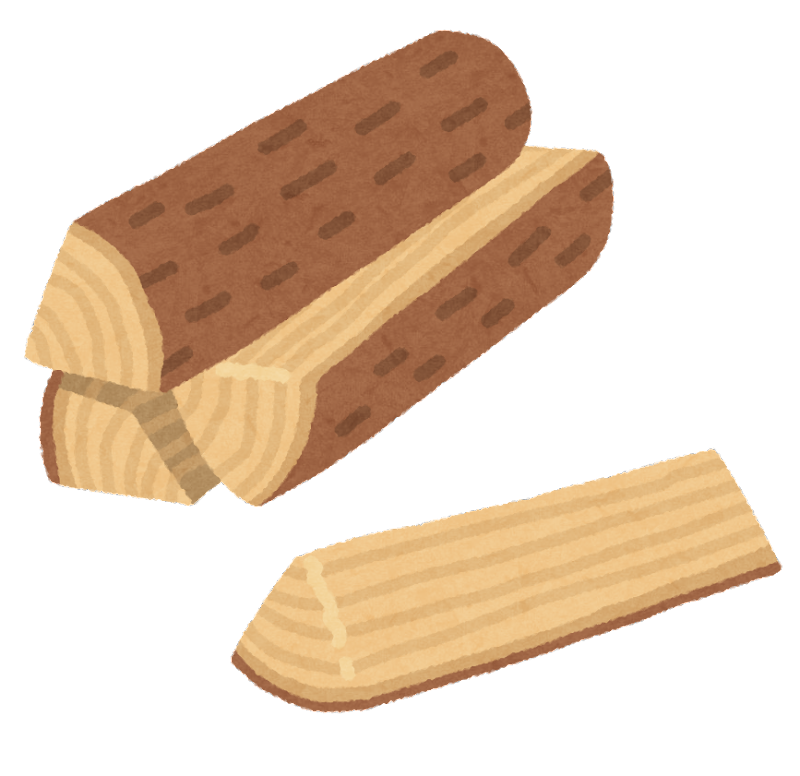 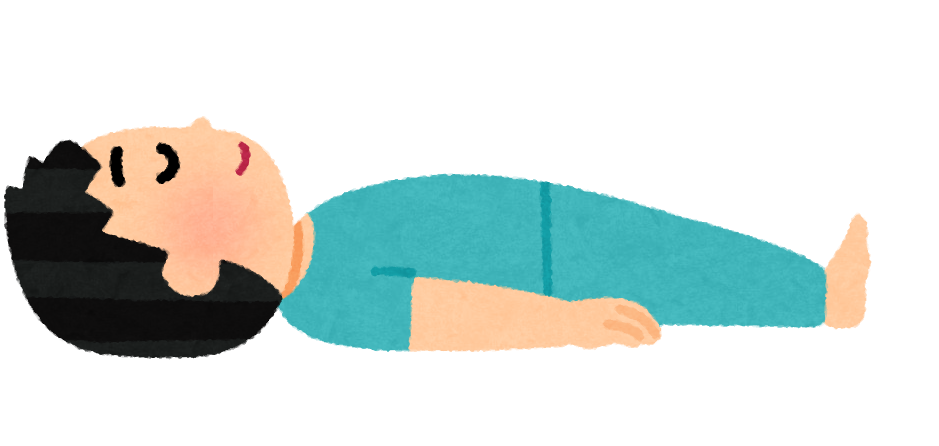 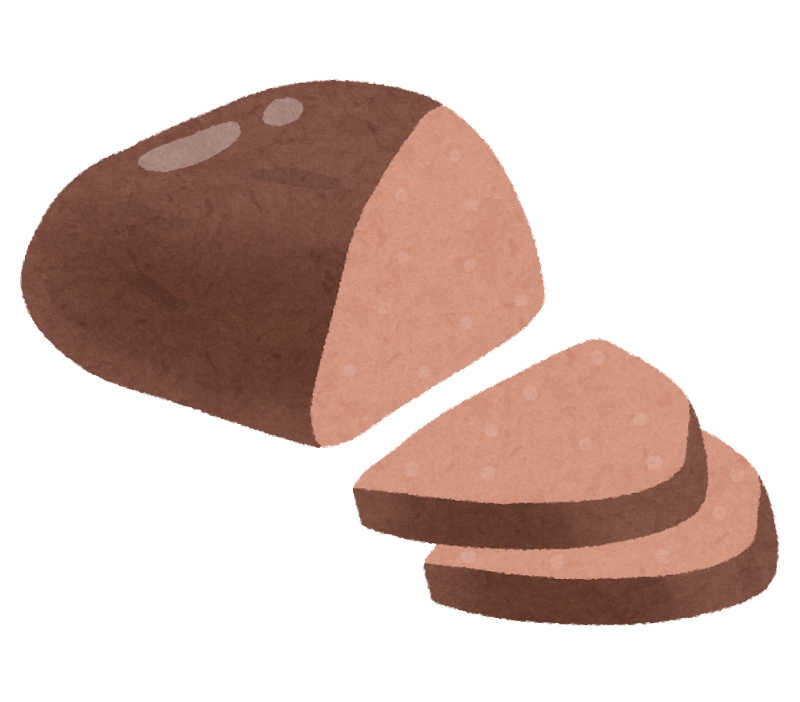 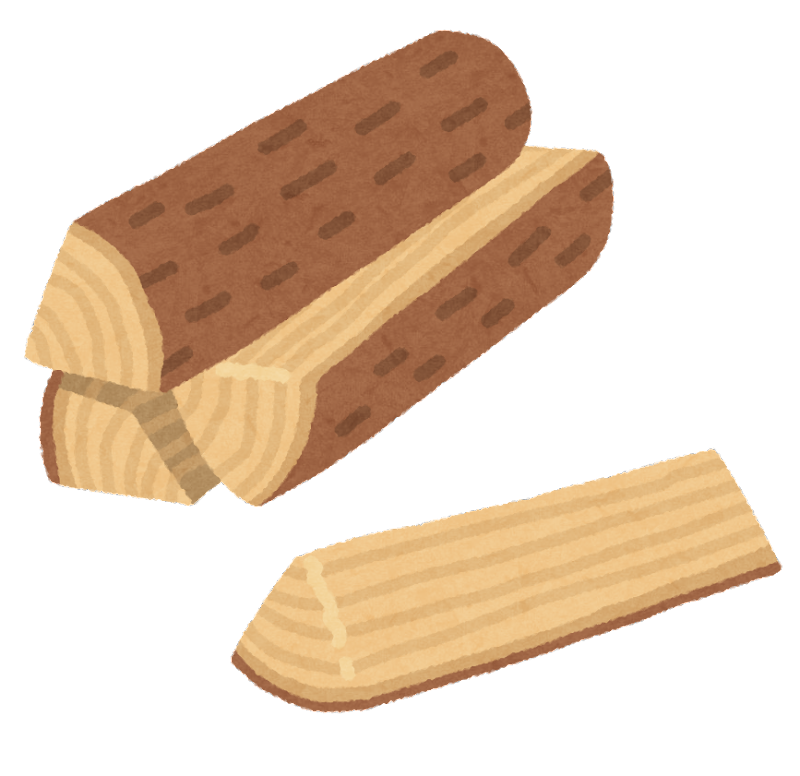 薪の上で寝る
胆を嘗める
ご  えつどうしゅう
呉越同舟
呉と越の激しい争いのなか・・・
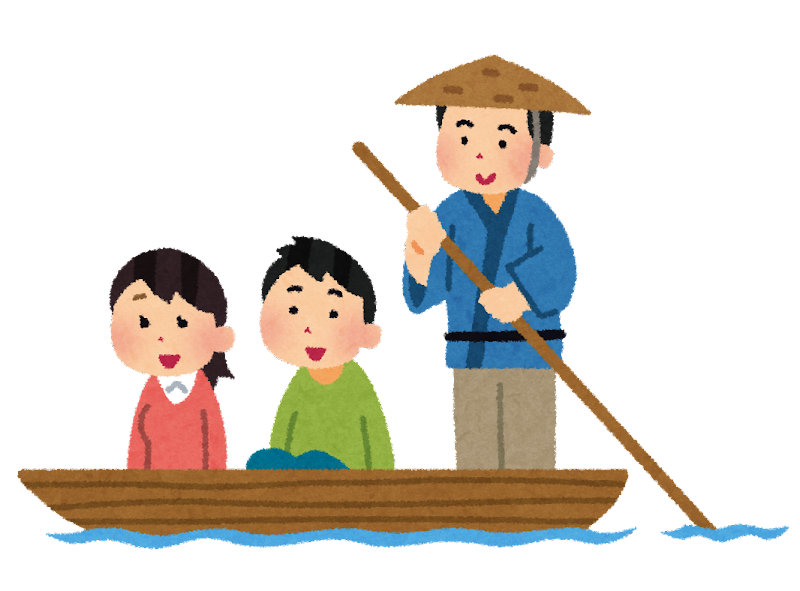 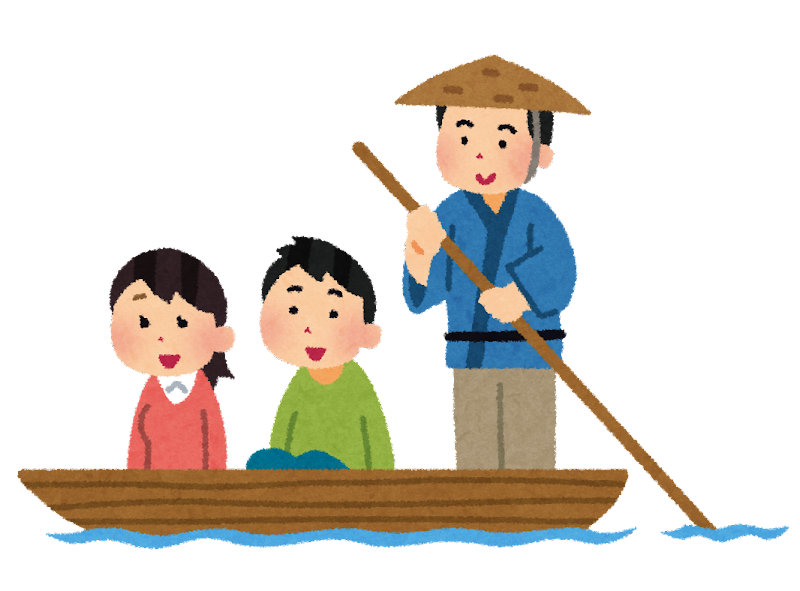 呉人
呉人
越人
越人
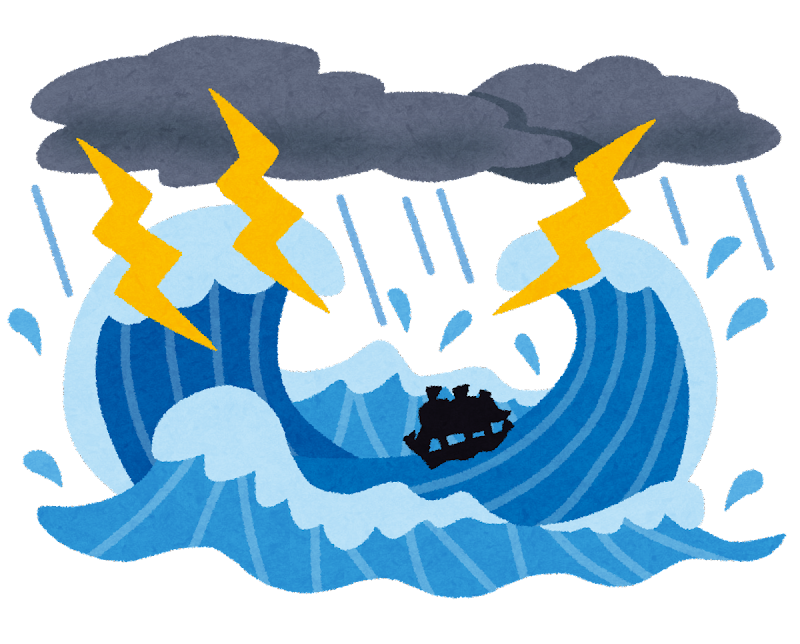 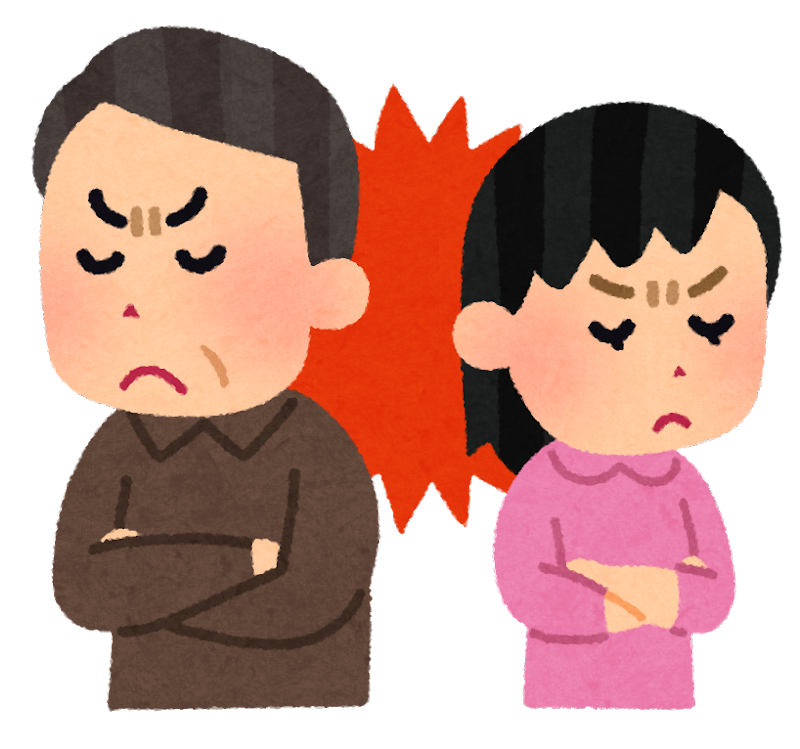 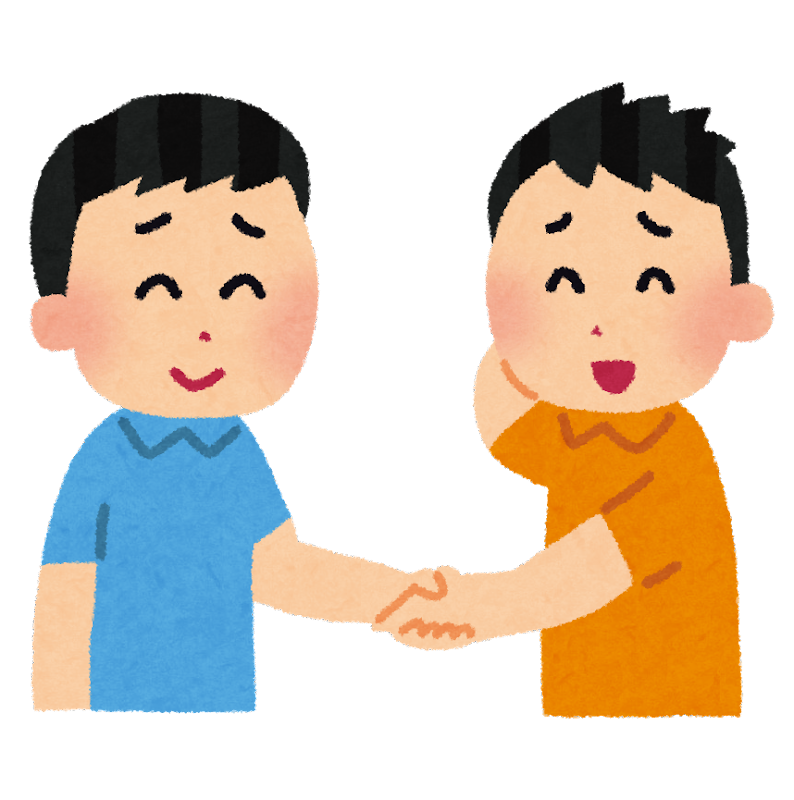 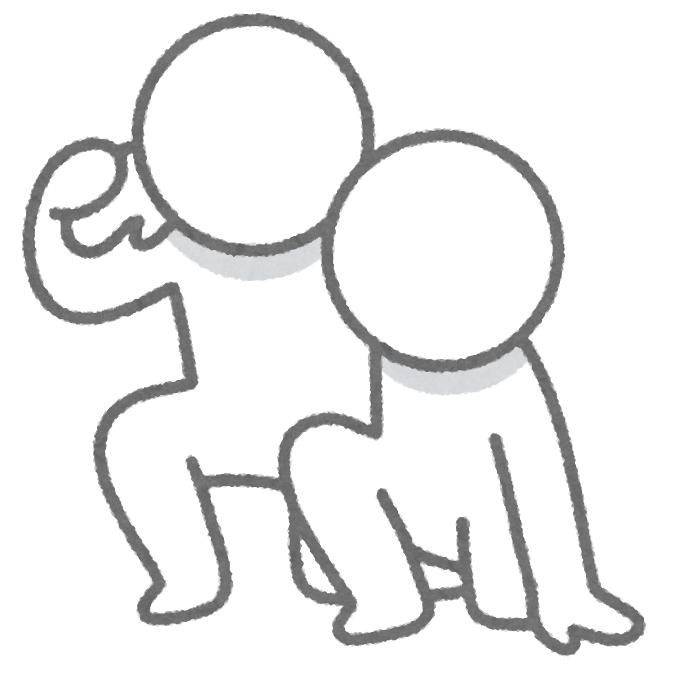 嵐でみんなで協力
苦難を共に乗り越える
国境の川渡り
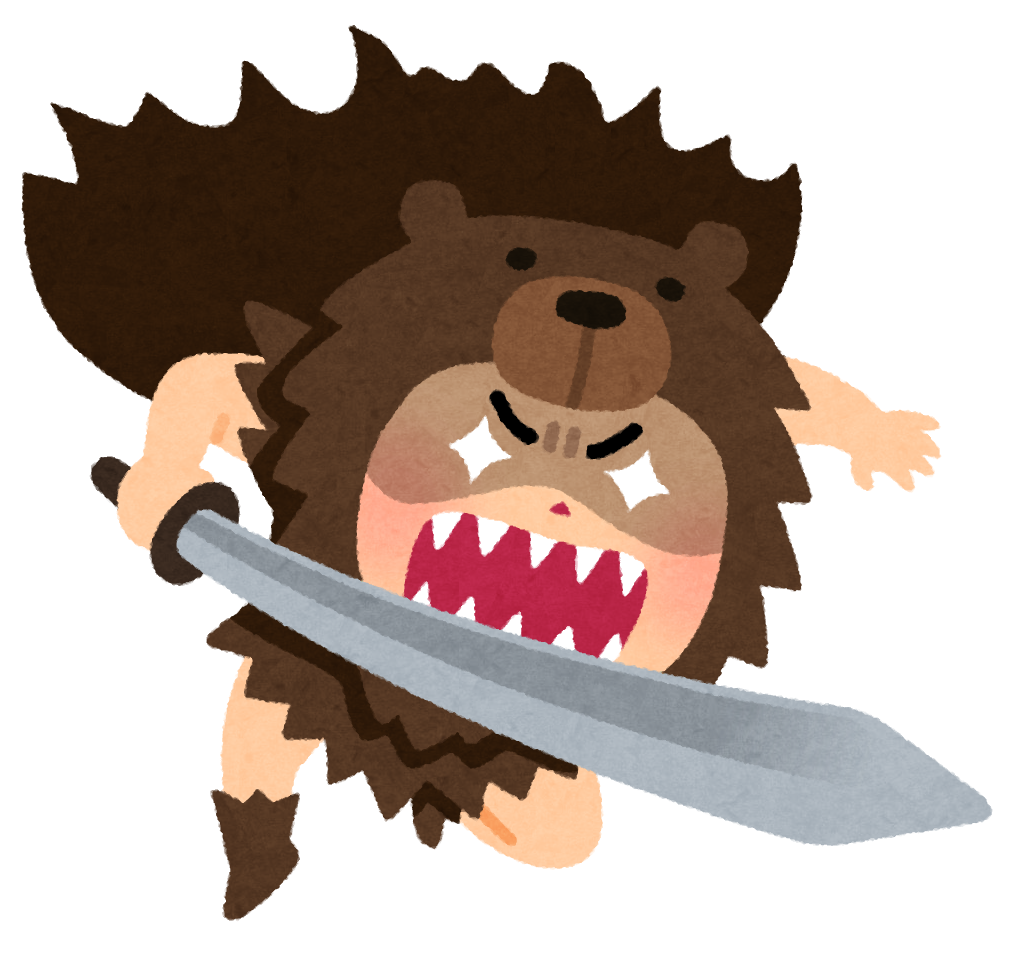 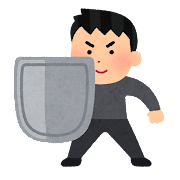 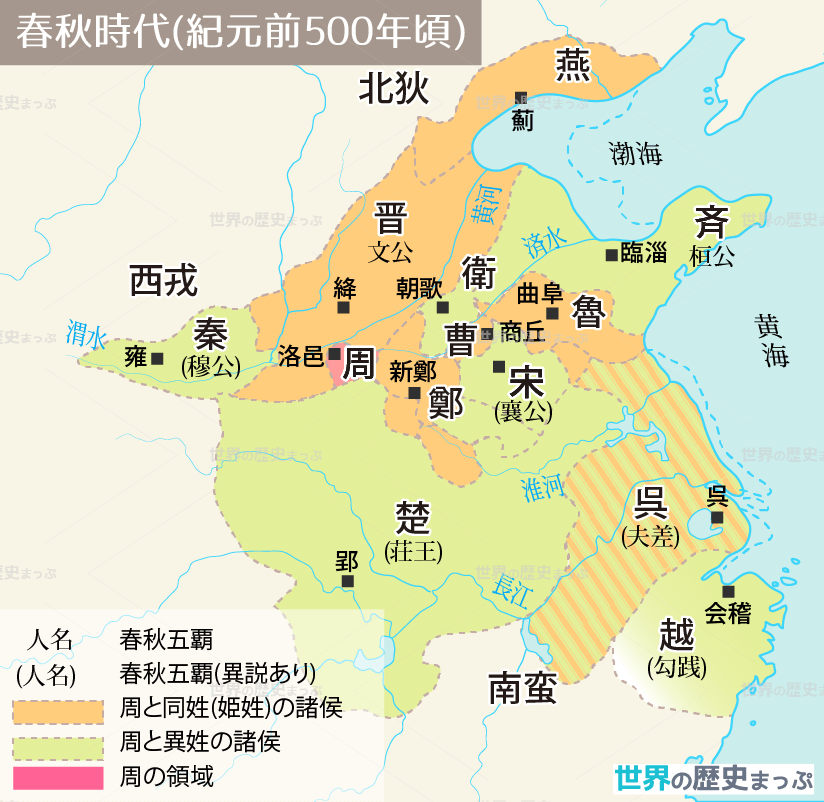 周を支える建前で
異民族
周の家来No.1を争った時代
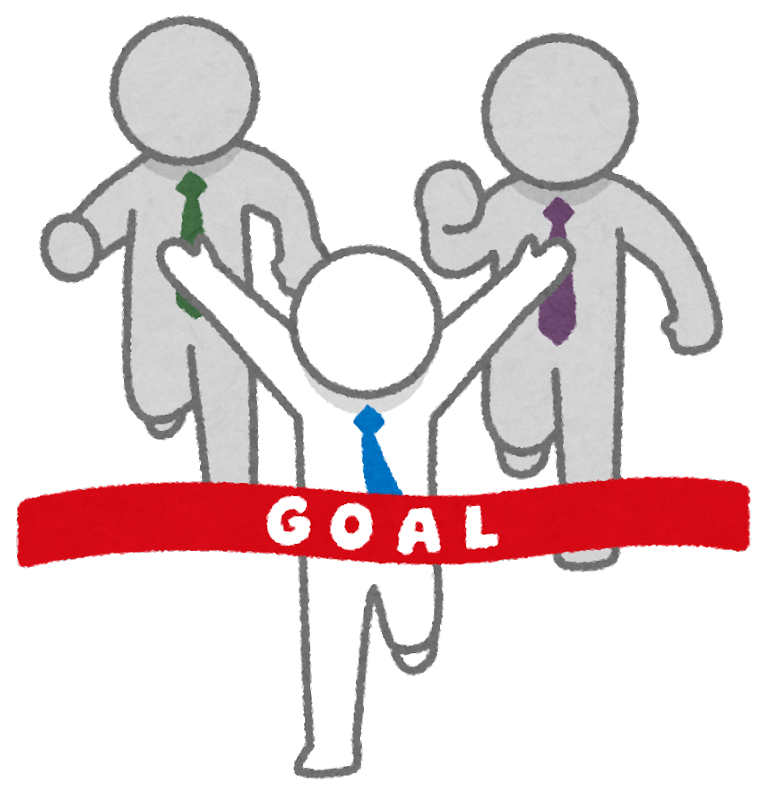 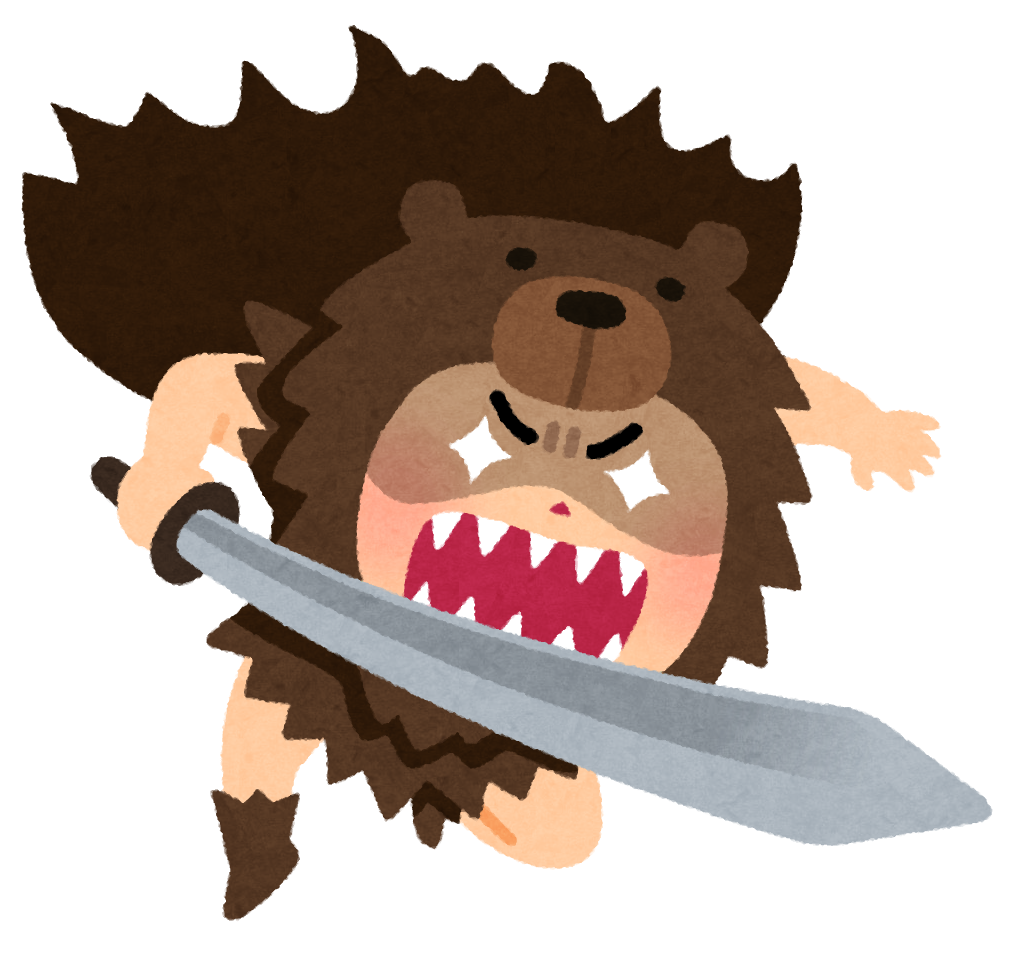 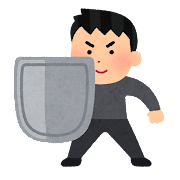 異民族
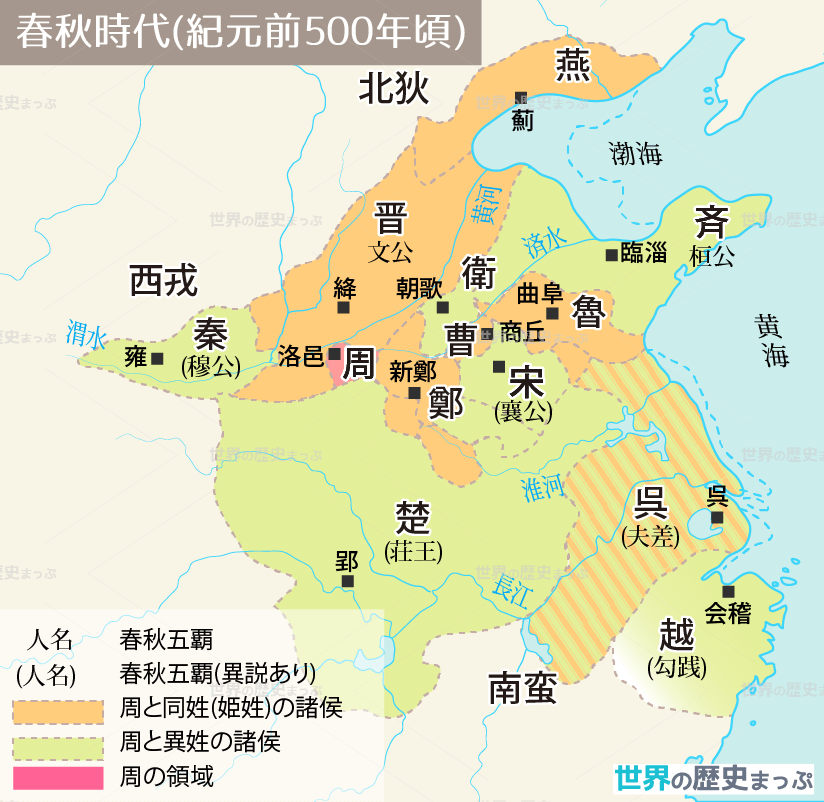 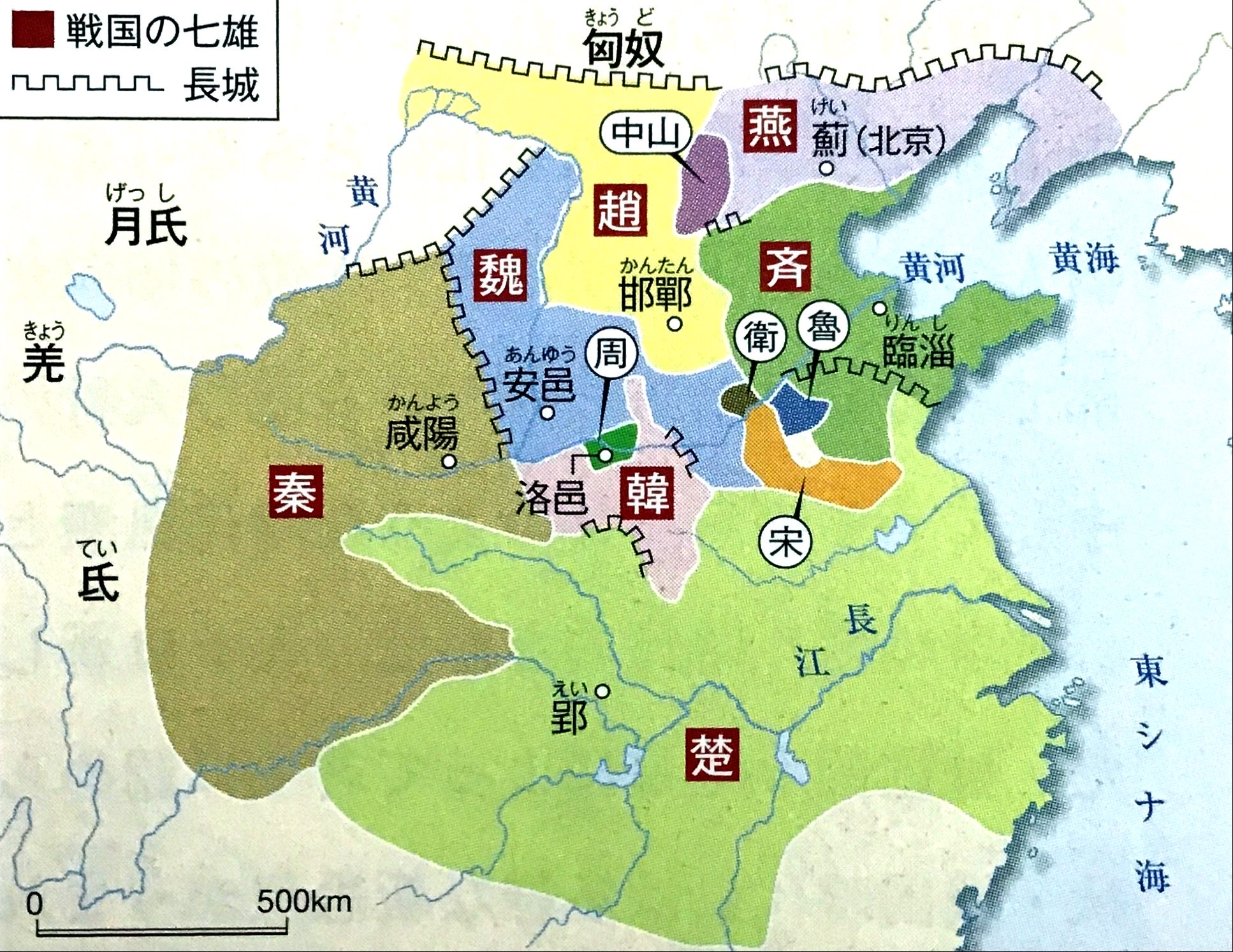 春秋時代
戦国時代
資料：『詳説世界史探究』山川出版社
秦
燕
魏
趙
斉
韓
楚
戦国時代
周を無視し、王を自称して覇権を争う実力主義の時代
秦
燕
魏
趙
戦国の七雄
斉
韓
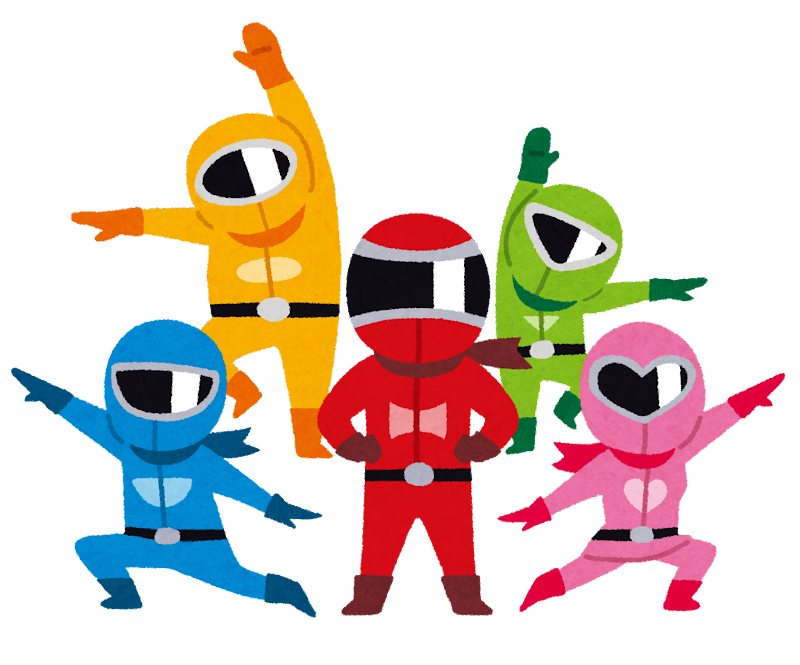 楚
か い
「中国」意識・　華夷思想成立
劣っている異民族
「夷狄」
花が咲き誇る国「中華」
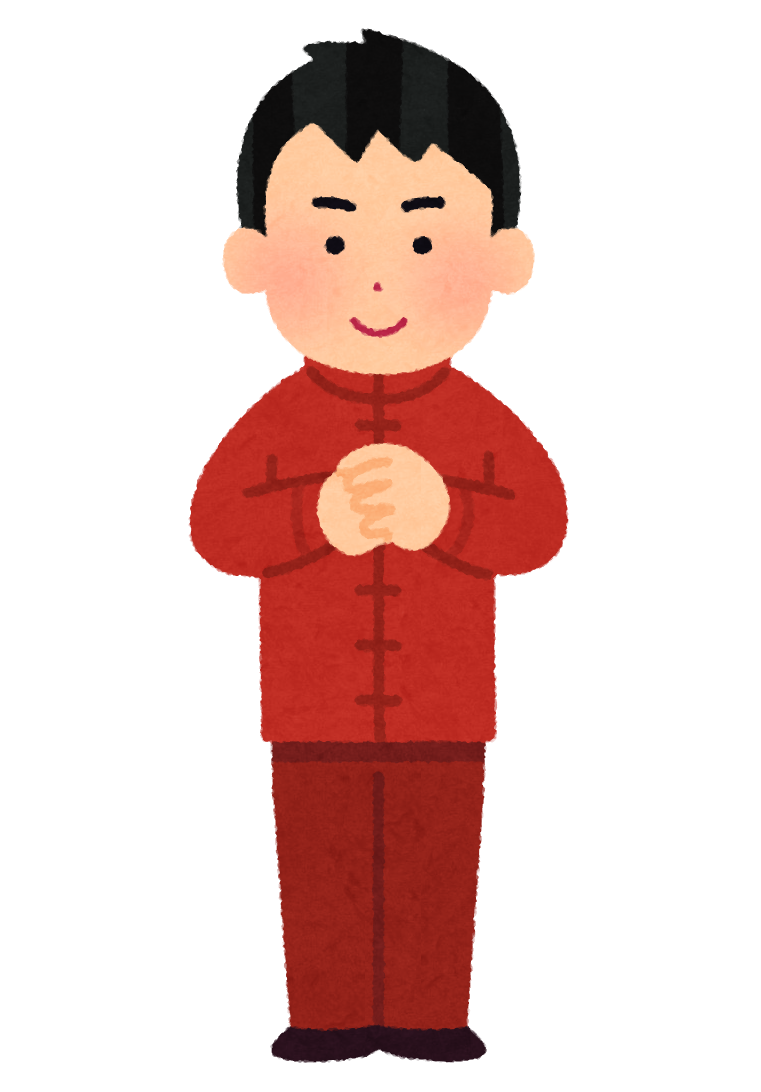 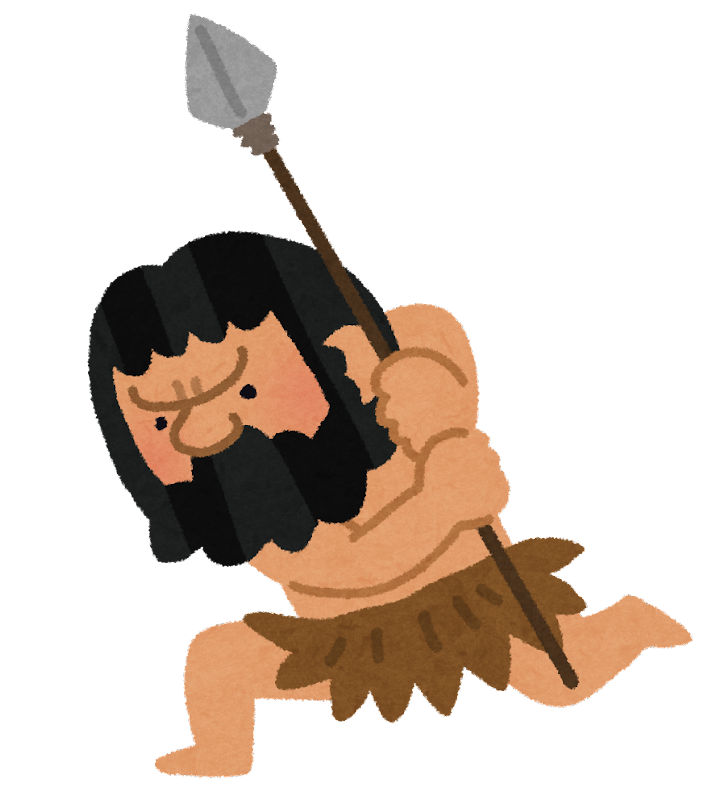 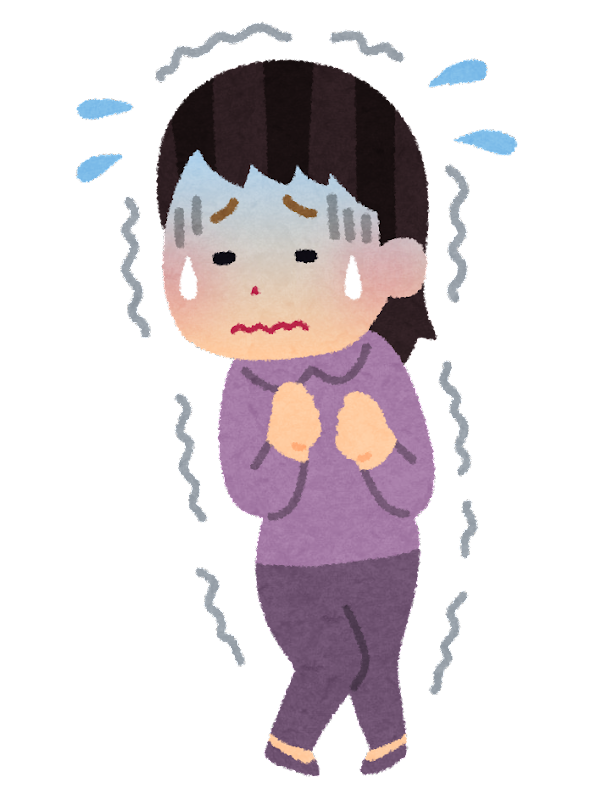 本当は恐怖心を隠すためにわざと軽蔑したの。
周の衰退
内乱、犬戎の侵入　→　鎬京から洛邑に遷都
　　　　　　　　　→　以後、東周と呼ばれる
春秋時代
覇者・・・周王を支える有力諸侯
→　諸侯たちが権威を争う時代
戦国の七雄・・・特に有力な戦国の7国
戦国時代
→　王を自称する実力主義時代
華夷思想
中国が文化の中心であり、それ以外は「夷狄」と蔑称